Demokratia, perusoikeudet ja oikeusvaltio
Kpl 2 ja 4
Demokratia
= kansanvalta
Suora eli välitön (esim. kansanäänestykset) sekä edustuksellinen eli välillinen demokratia
Tunnuspiirteitä:
vapaat, säännölliset ja rehelliset vaalit
valinnanvara (mm. monipuoluejärjestelmä)
vallanpitäjien arvostelu mahdollista
avoin kansalaiskeskustelu vapaassa mediassa
oikeus yhdistysten perustamiseen
oikeusvaltion periaatteet toteutuvat
Vastakohtana diktatuuri
Tehtävä: Mitä ongelmia demokratiassa on?
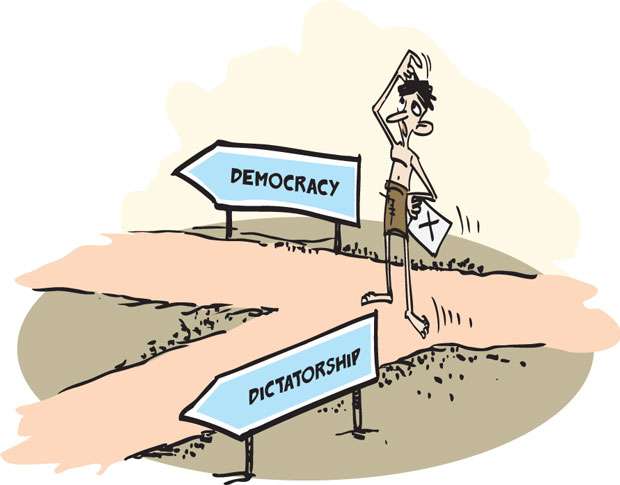 Perusoikeudet
Juuret kansainvälisiin sopimuksiin kirjatuissa ihmisoikeuksissa
Kirjattu perustuslakiin
Määrittelevät yksilön ja valtion väliset suhteet
Jako negatiivisiin (= vapausoikeudet) sekä positiivisiin (= sivistykselliset ja sosiaaliset oikeudet) oikeuksiin
Vastapainona pääosin tavallisiin lakeihin kirjatut kansalaisvelvollisuudet
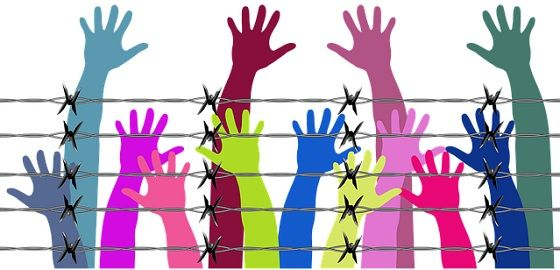 Perusoikeuksien toteutuminen
Toteutuvat pääosin hyvin, silti ajoittain ristiriitatilanteita, esim.
sananvapaus - vihapuhe
kansalaisten yhdenvertaisuus - sosiaaliturvaan kohdistuvat leikkaukset
yksityisyyden suoja / liikkumisvapaus – turvallisuus
oikeus harjoittaa elinkeinoa – koronapandemiarajoitukset
Poikkeusolot mahdollistavat valmiuslain ja puolustustilalain käyttöönoton
Pakkotyö, orjuus, kidutus ja kuolemantuomio kielletty poikkeusoloissakin
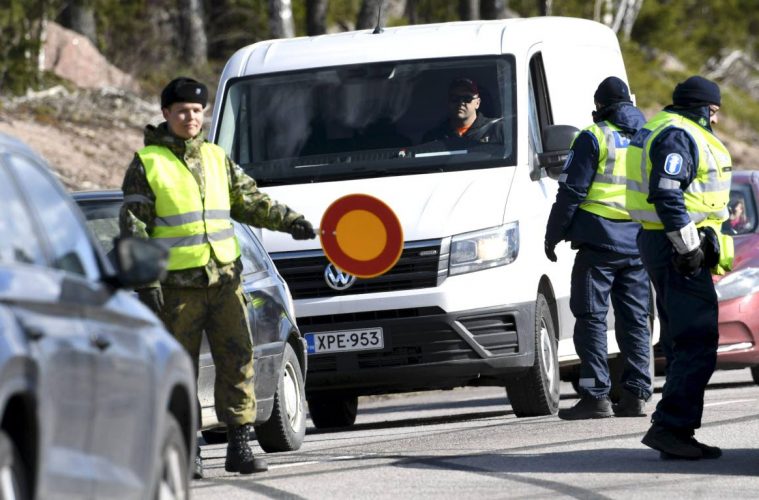 Oikeusvaltion tunnuspiirteet
Valtion ja sen virkamiesten toiminta perustuu lakiin (vrt. lahjonta eli korruptio)
Valitus- ja muutoksenhakuoikeus viranomaisten päätöksiin
Kansalaiset saavat osallistua lakien säätämiseen
Yhdenvertaisuus lain edessä ja laillisuusperiaate
Tuomioistuinten riippumattomuus (vrt. vallan kolmijako)
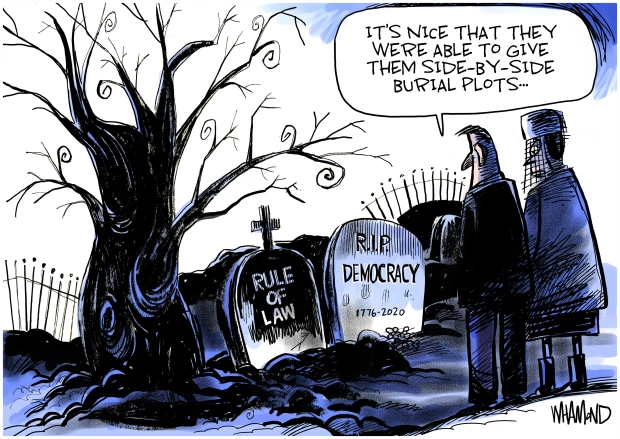